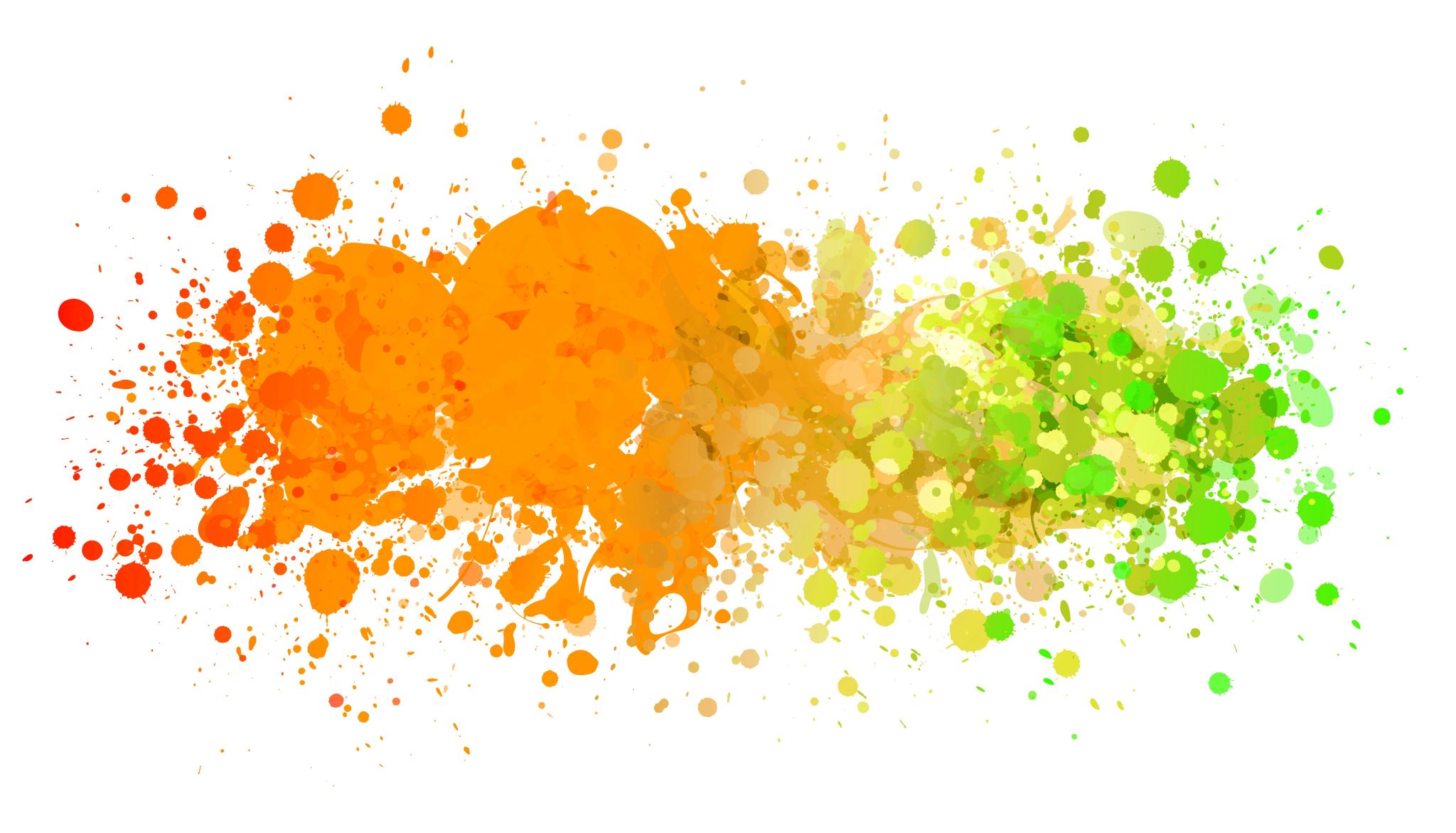 Roditeljski sastanak, 2021.
Ovisnost o internetu - ovisnost novog doba
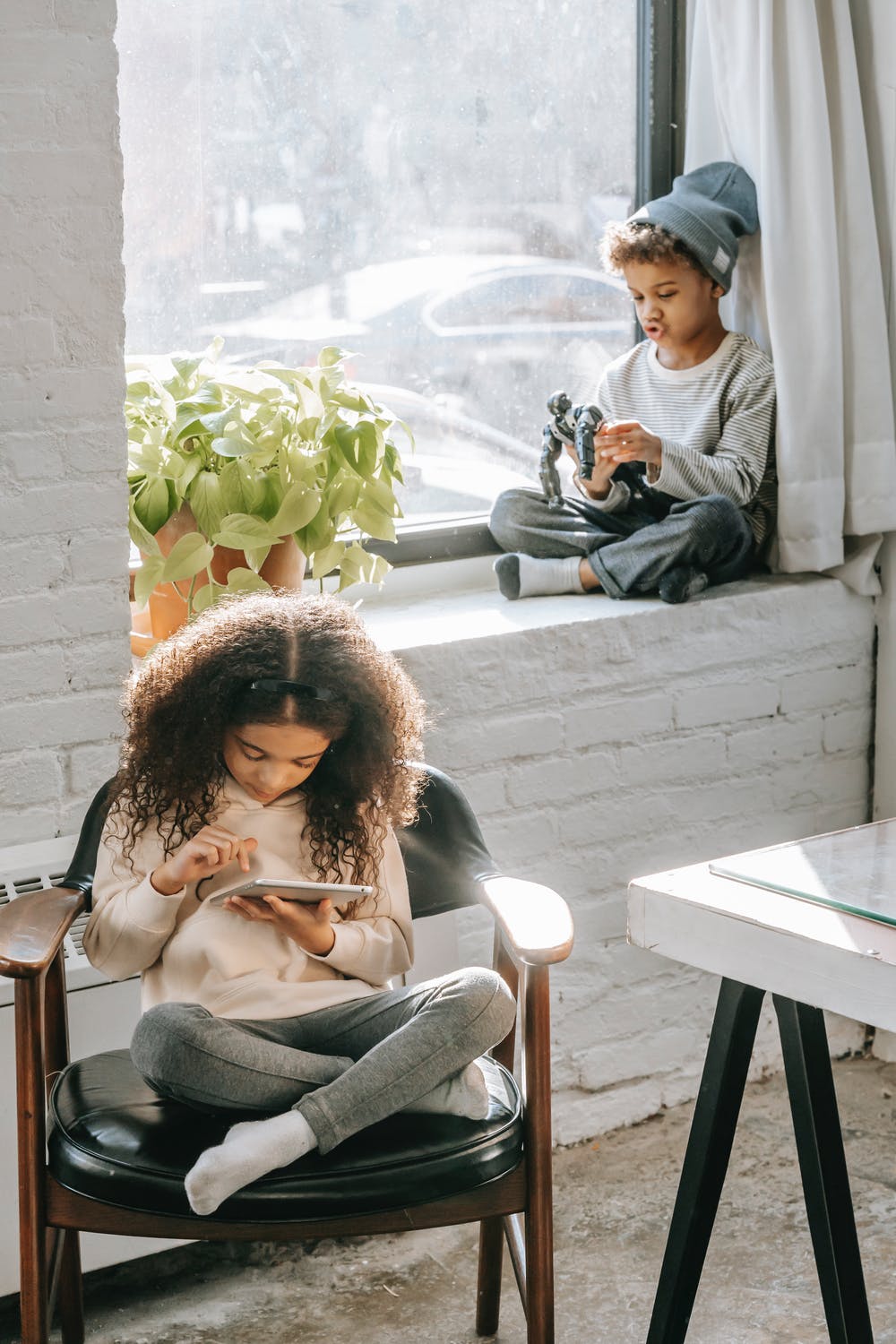 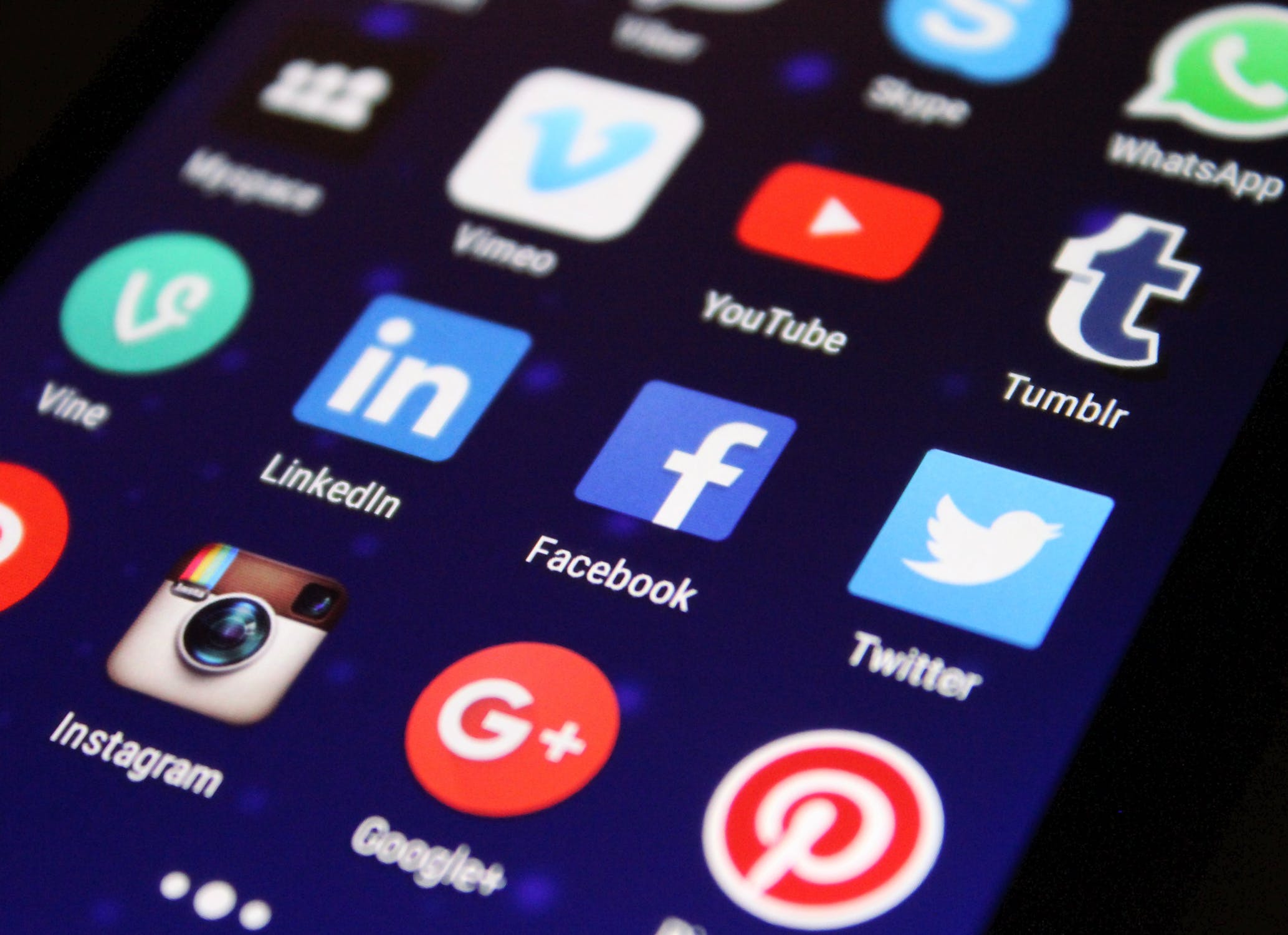 Danas sve više tinejdžera i mladih razvija ovisnost o internetu, a da toga nisu ni svjesni.
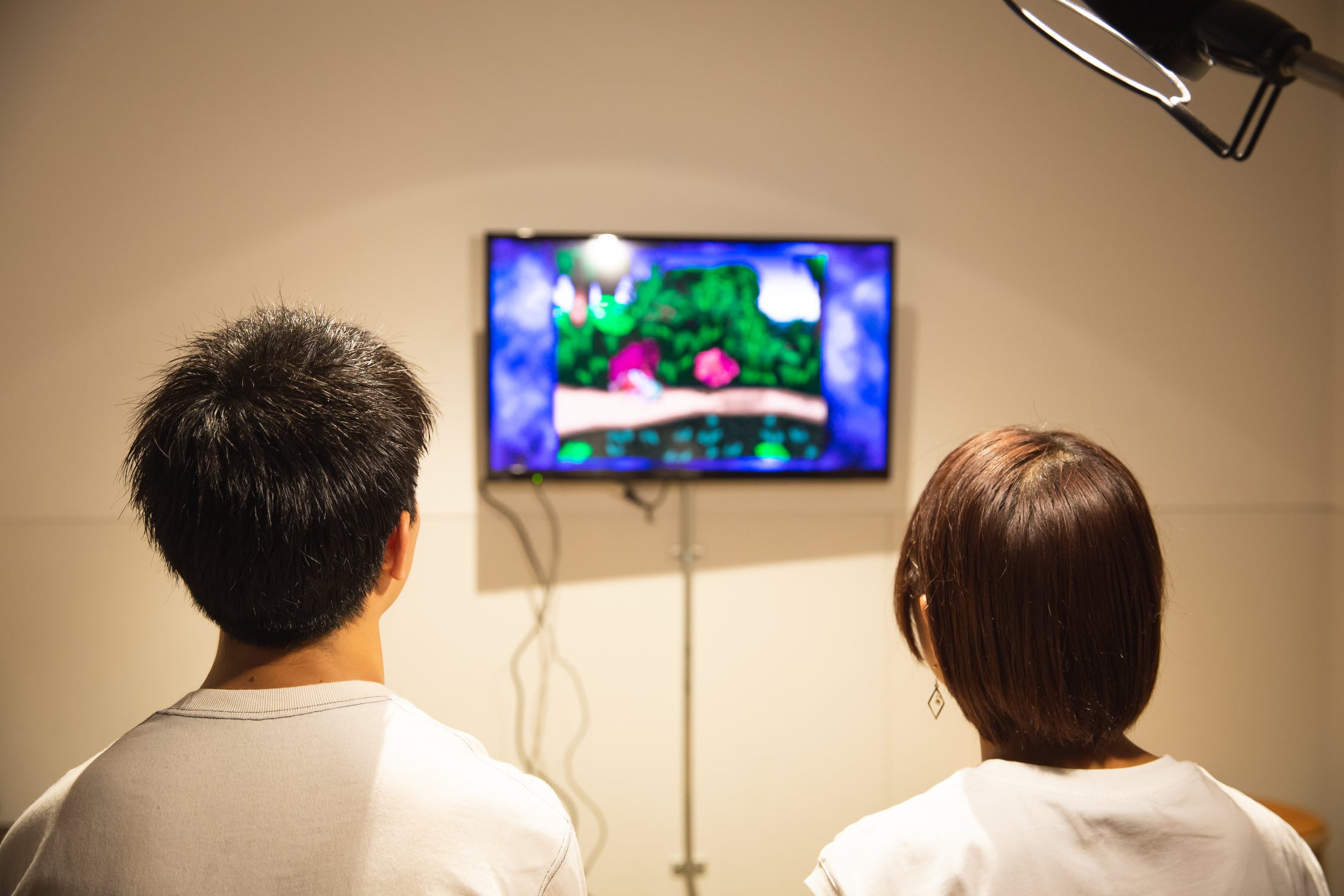 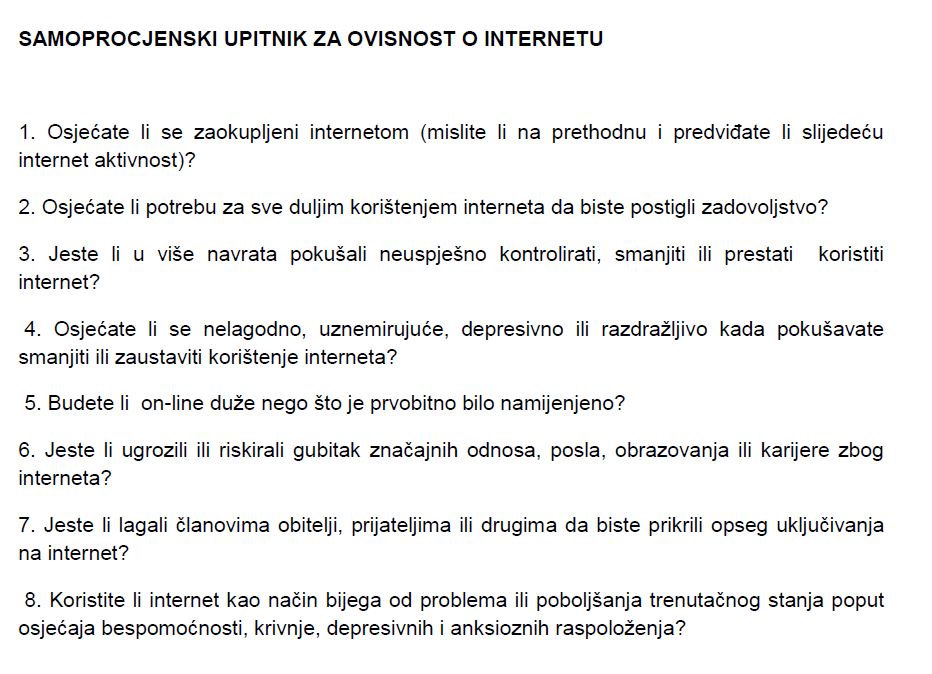 Pet ili više potvrdnih odgovora ovog Dijagnostičkog upitnika za internetsku ovisnost (IADQ) znači da imate poteškoća s ovisnošću o internetu i da biste trebali potražiti pomoć.


Izvor: Ovisnost o internetu - ovisnost novog doba
Vrste ovisnosti o internetu:
Znakovi ovisnosti o internetu:
Znakovi ovisnosti o internetu:
Koje su posljedice ovisnosti o internetu?
Kako prepoznati ovisnost?
4 pravila kako roditelji mogu pomoći u prevenciji ovisnosti o internetu kod djece
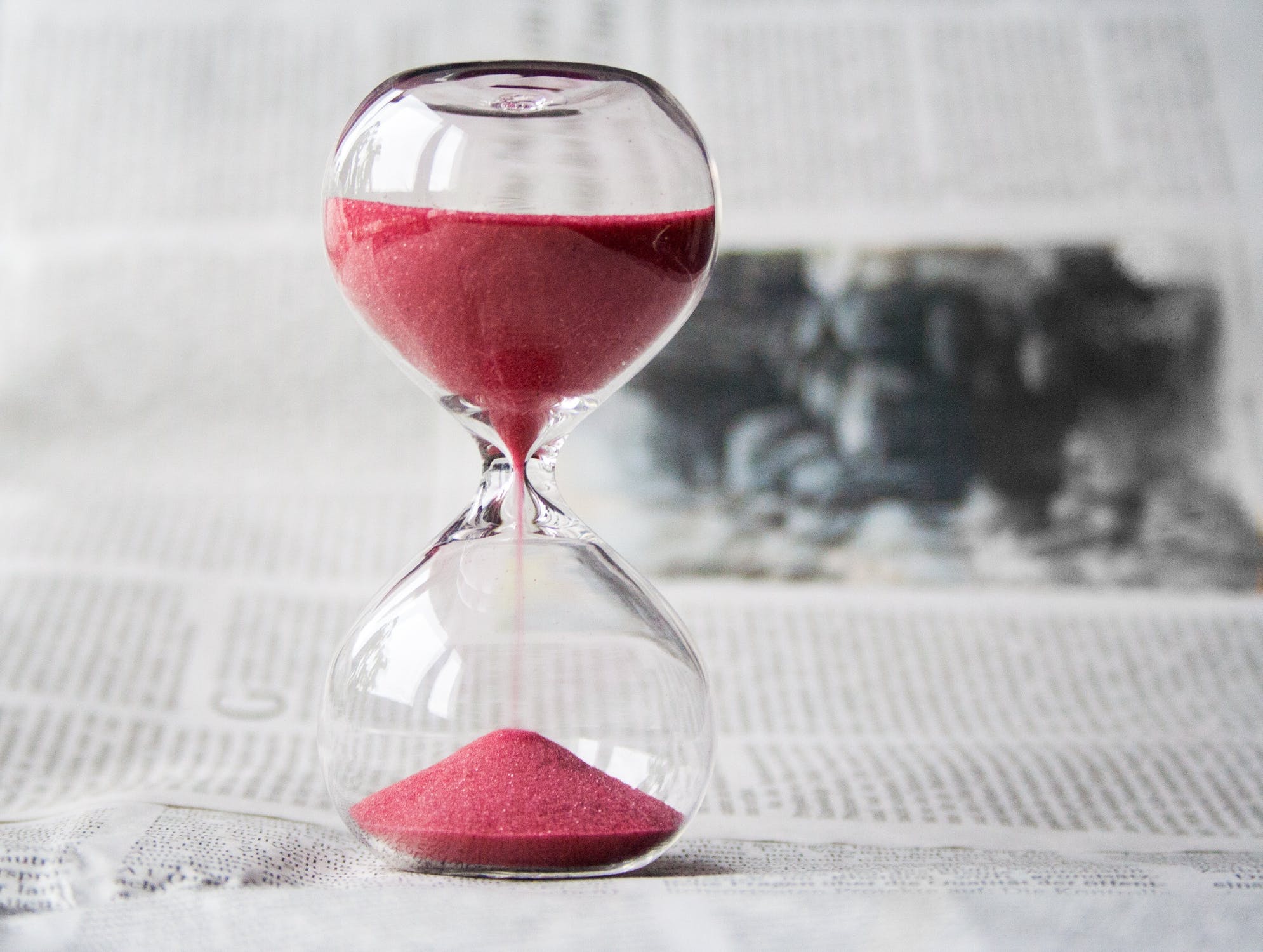 PRAVILO
Uvesti jasno pravilo o maksimalnom vremenu boravka djeteta na internetu - to je važno jer tako dijete uči birati sadržaje koje želi gledati i uči razlikovati što mu je na internetu važno, a što predstavlja samo popunjavanje praznog vremena.
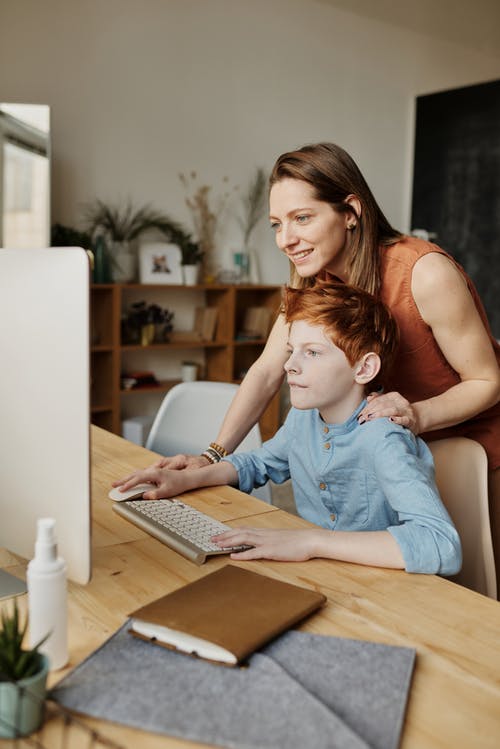 2. PRAVILO
Pratiti kako dijete koristi internet - najlakše je kad se kompjutor ili drugi medij drži u zajedničkom prostoru, dnevnoj sobi i da ga dijete koristi u vrijeme kada su i odrasli u toj prostoriji, jer tada roditelji imaju kontrolu, a dijete samokontrolu nad sadržajima na internetu.
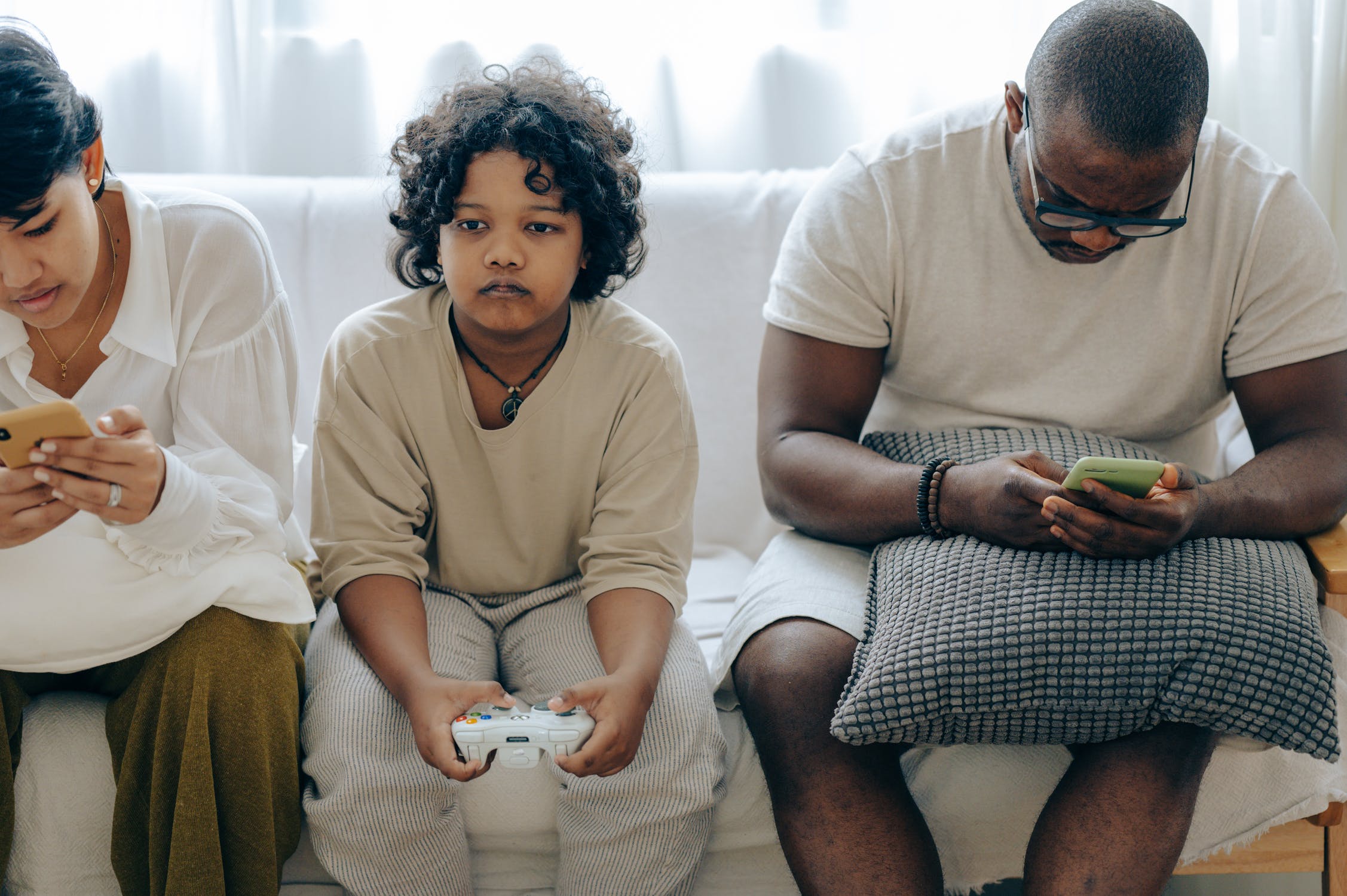 3. PRAVILO
Biti primjer svom djetetu - ukoliko dijete učimo da umjereno i funkcionalno koristi internet važno je da i roditelji svojim primjerom pokazuju isto (djeca više uče gledajući ponašanje svojih roditelja nego slušajući što im roditelji govore).
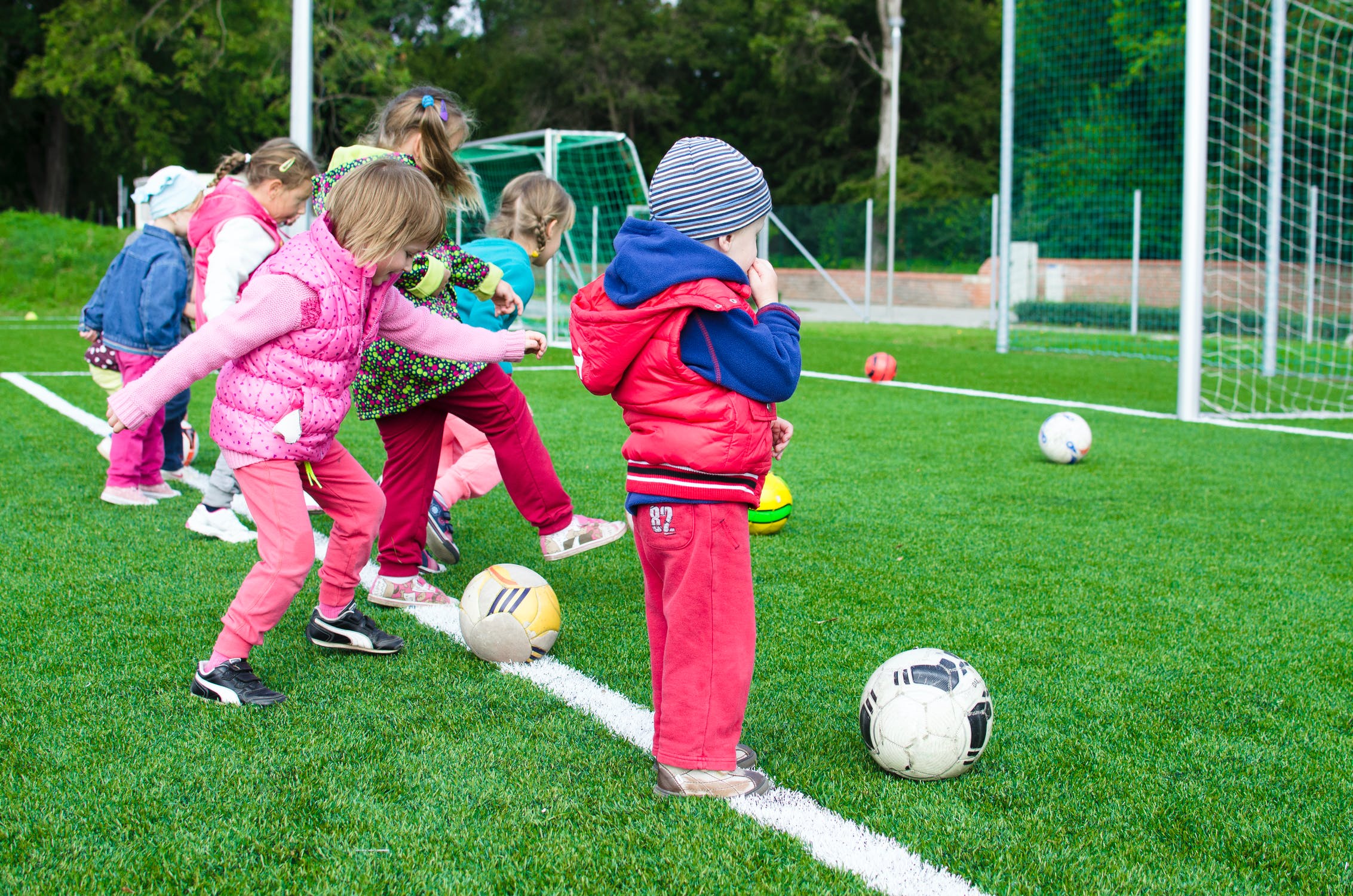 4. PRAVILO
Poticati zdrave navike i stilove života - roditelji bi trebali podržati dijete da se uključi u neki sport, u druženju s vršnjacima i sudjelovanju u različitim društvenim i kulturnim aktivnostima.
Ako se primijeti gubitak kontrole nad vremenom provedenim u virtualnom svijetu interneta i društvenih mreža, svakako treba potražiti stručnu pomoć.
Izvor: Jerinić Njirić, Martina. Ovisnost o internetu - ovisnost novog doba. Dubrovnik. www.zzjzdnz.hr/zdravlje/mentalno-zdravlje/1131# (pristupljeno 24. travnja 2021.)
Fotografije: www.pexels.com